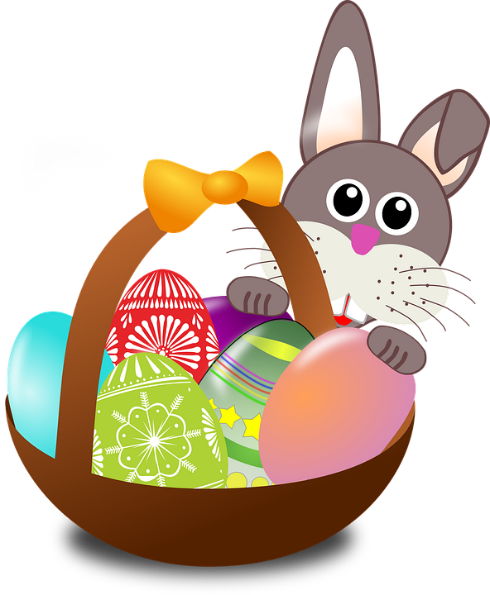 printemps
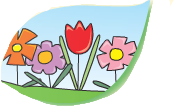 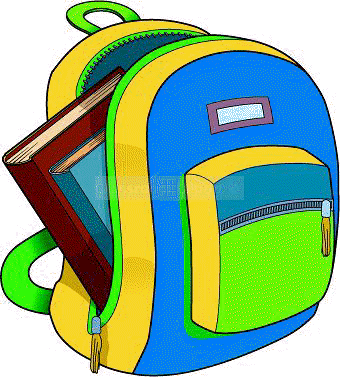 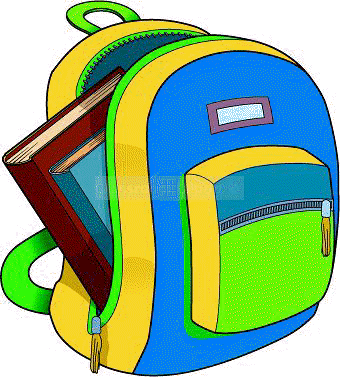 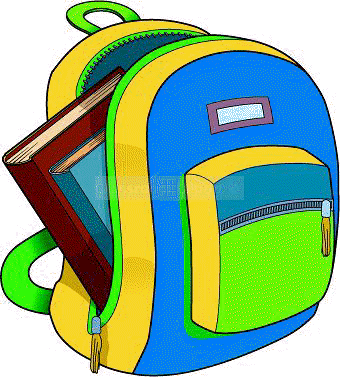 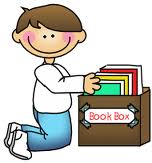 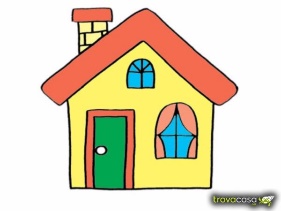 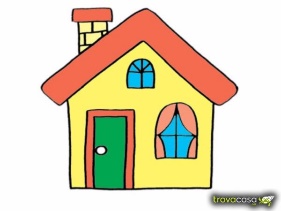 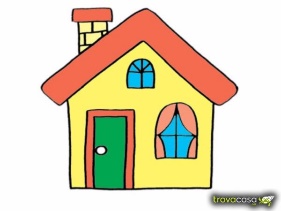 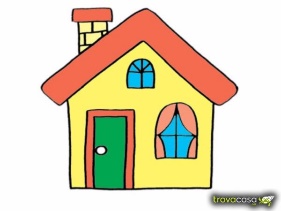 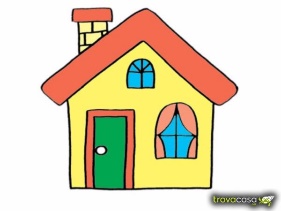 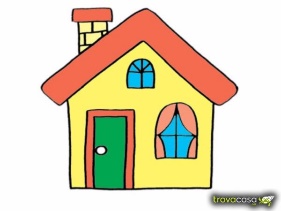 Lundi S.Pâques
S.Pâques
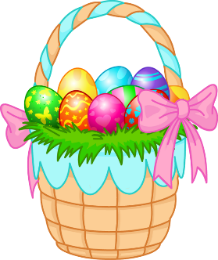 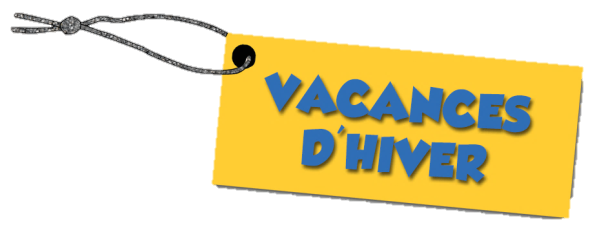 VACANCES DE PRINTEMPS
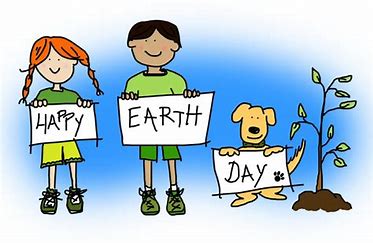 printemps
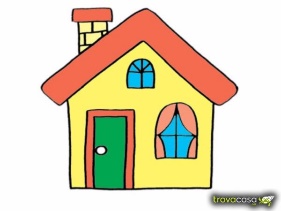 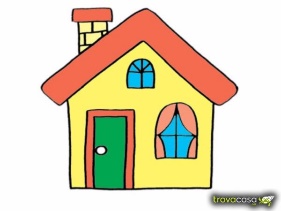 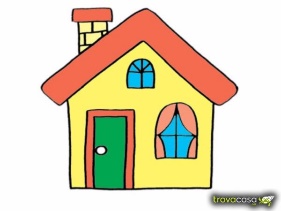 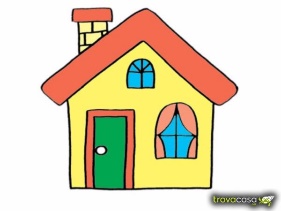 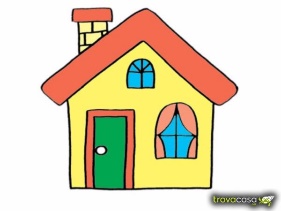 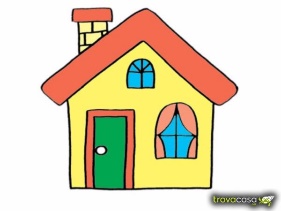 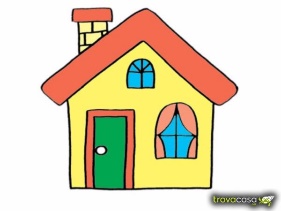 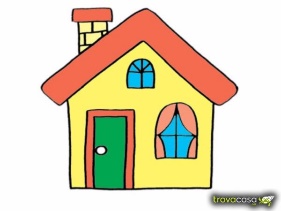 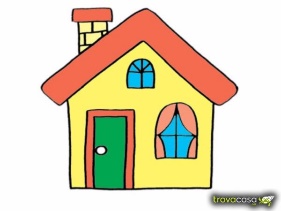 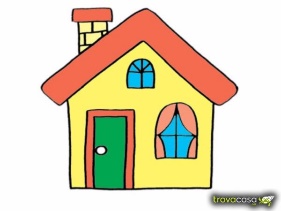 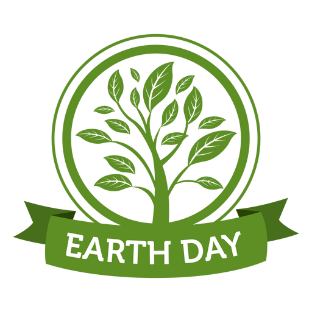 Journée de 
la terre
Vacances de printemps
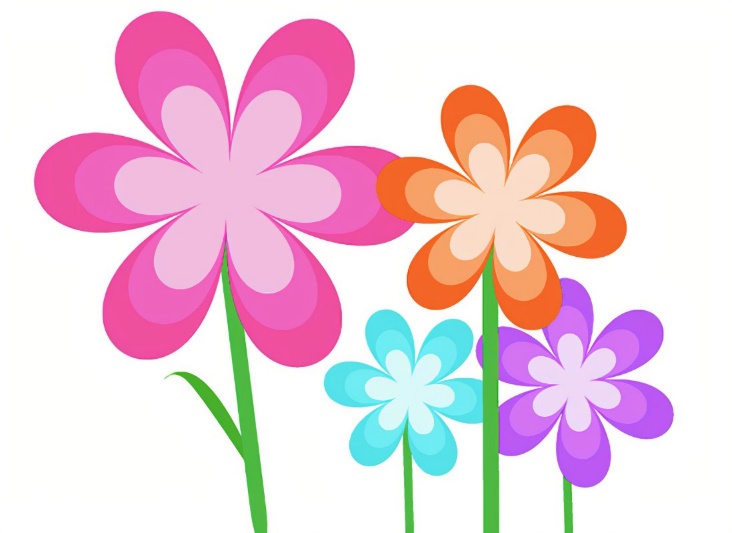 printemps
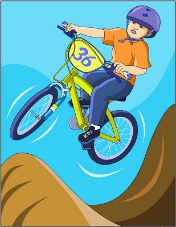 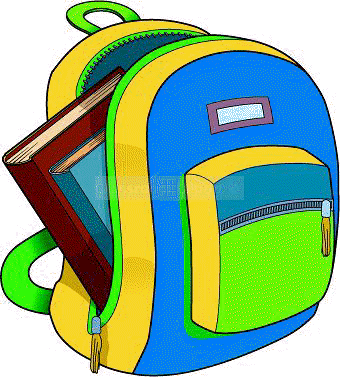 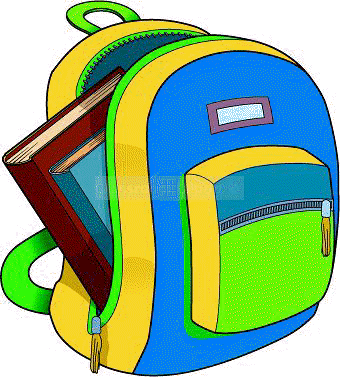 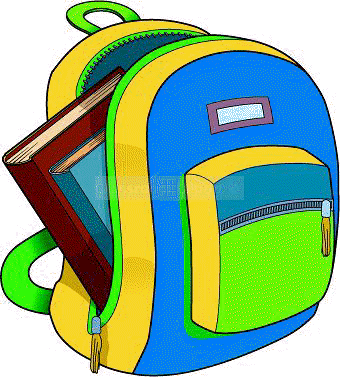 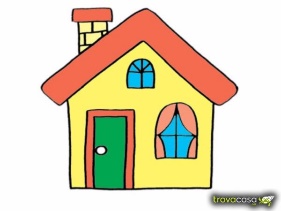 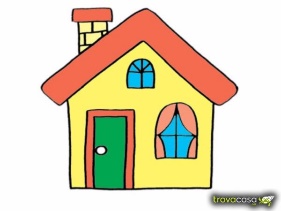 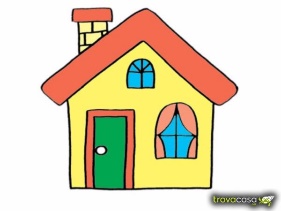 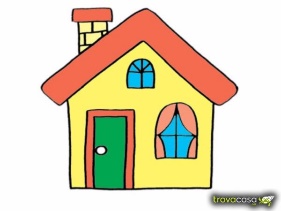 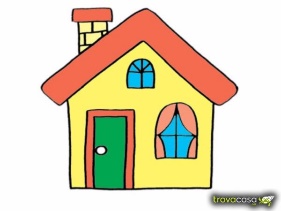 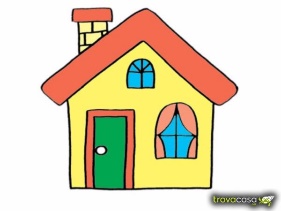 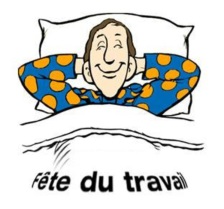 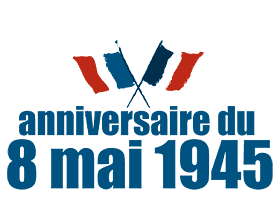 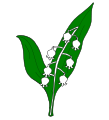 printemps
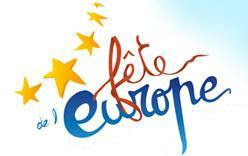 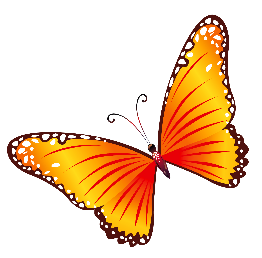 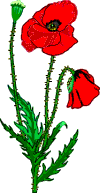 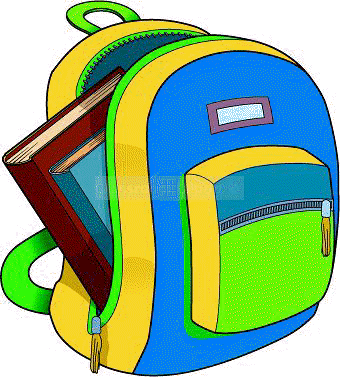 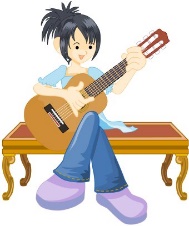 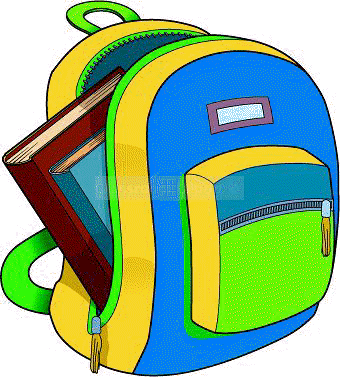 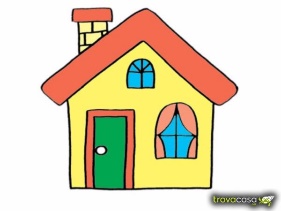 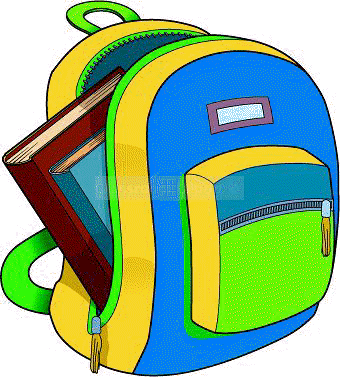 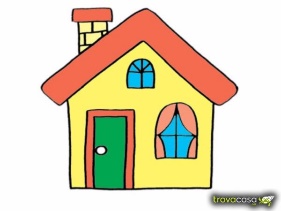 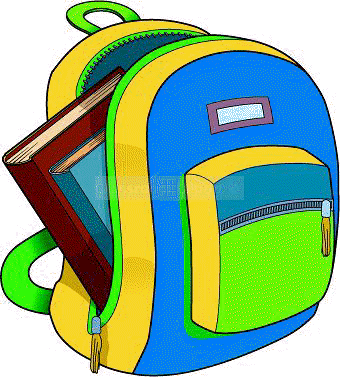 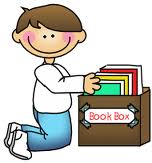 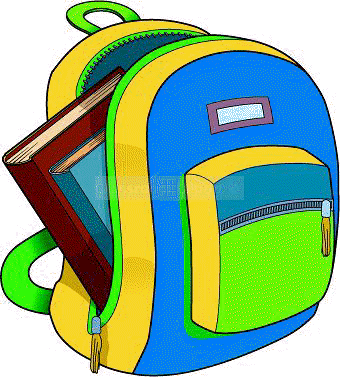 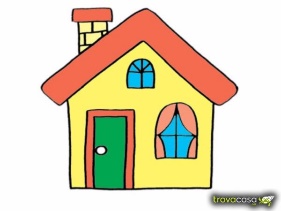 Ascension
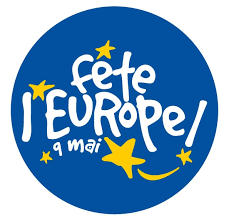 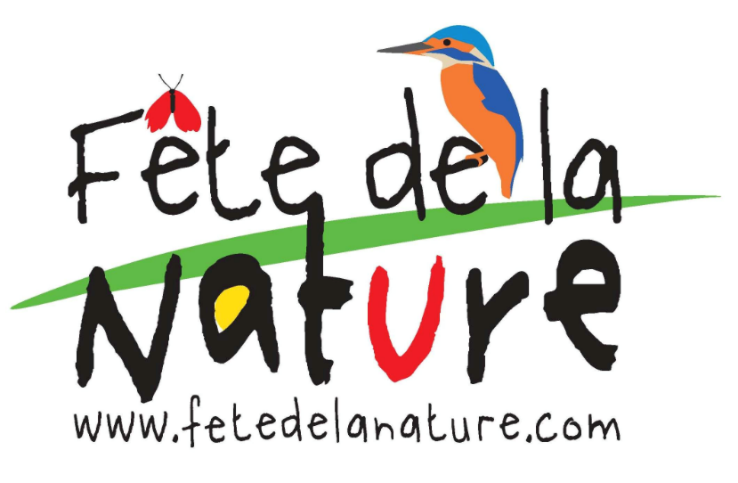 printemps
Fête de la nature
du 24 au 28 mai
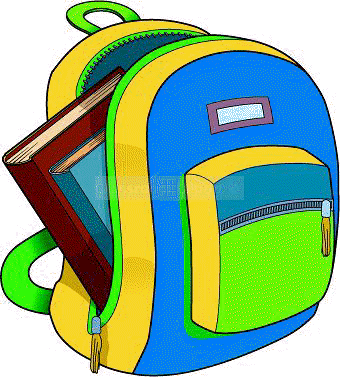 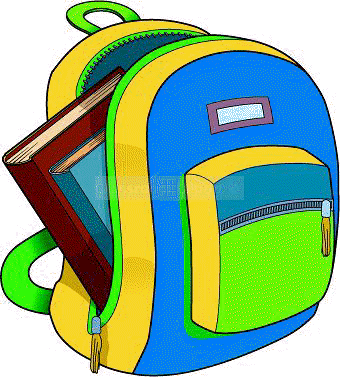 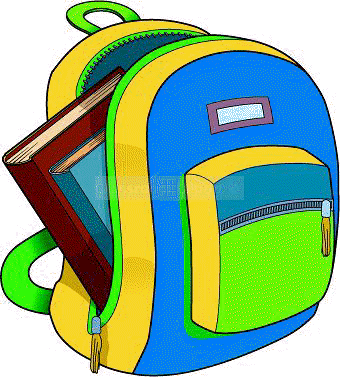 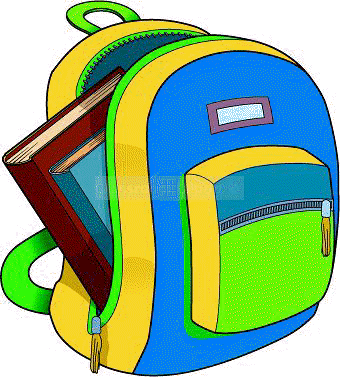 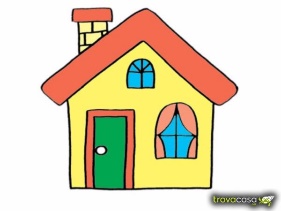 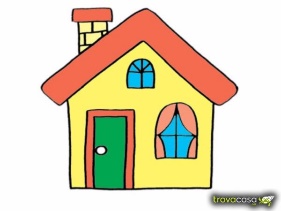 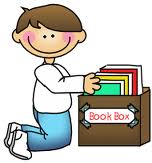 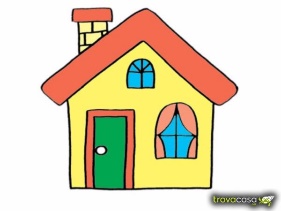 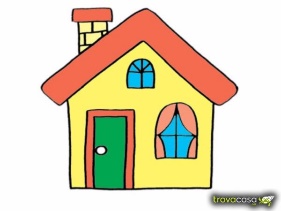 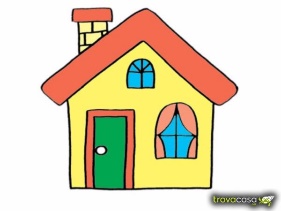 Fête
des voisins
Pentecôte
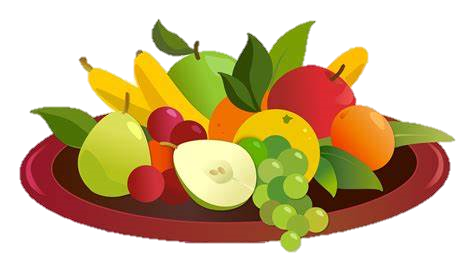 printemps
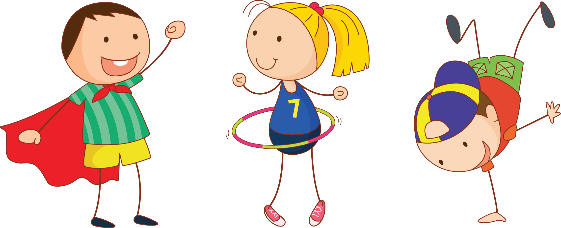 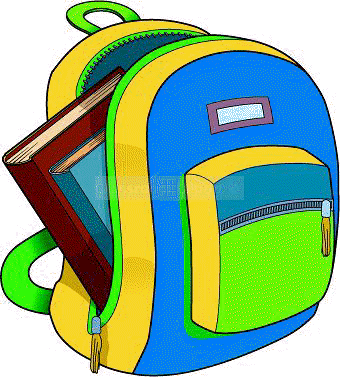 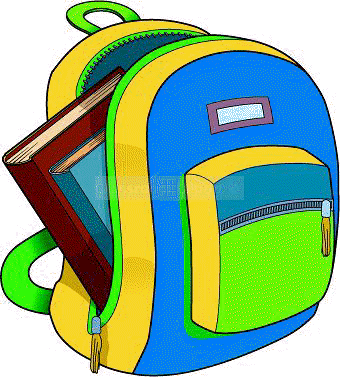 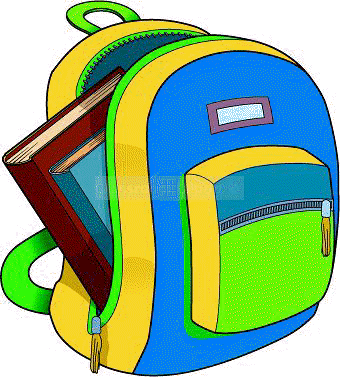 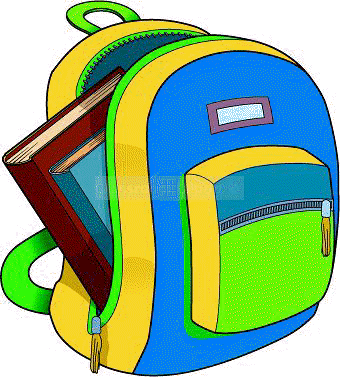 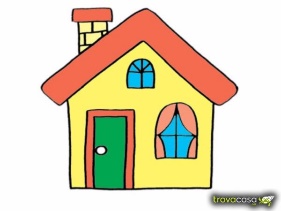 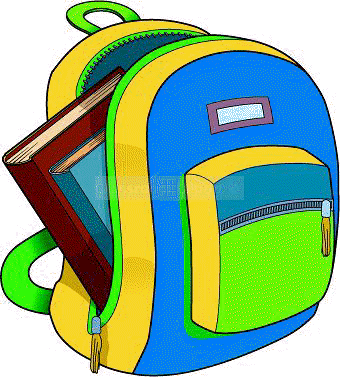 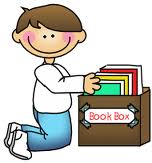 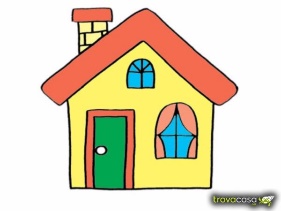 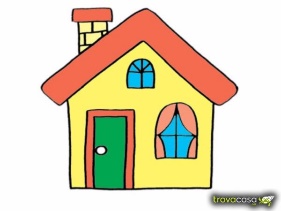 Fête
des mères
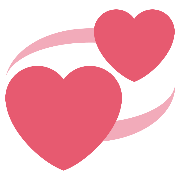 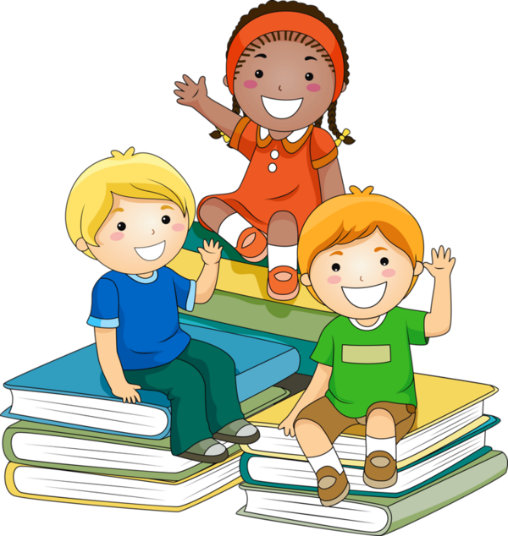 printemps
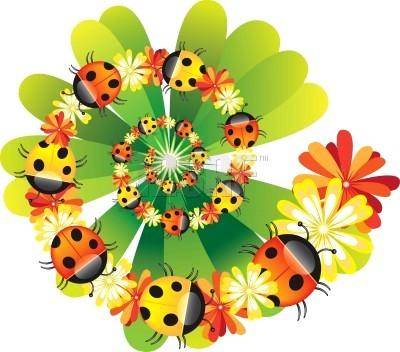 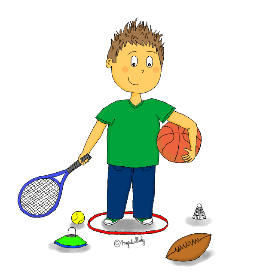 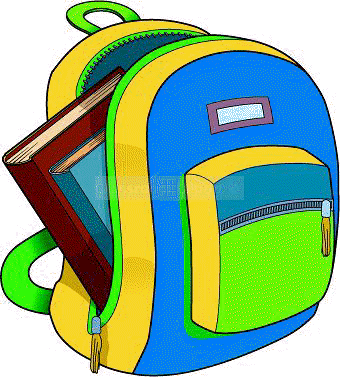 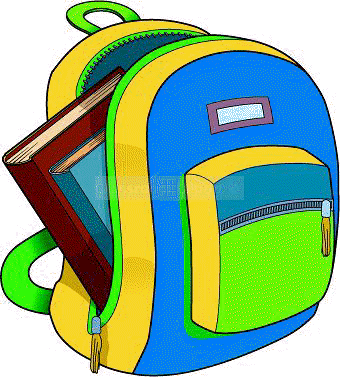 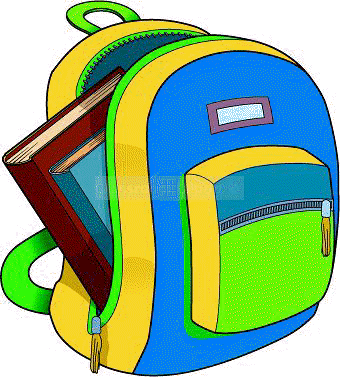 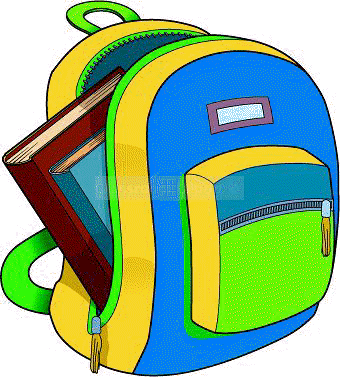 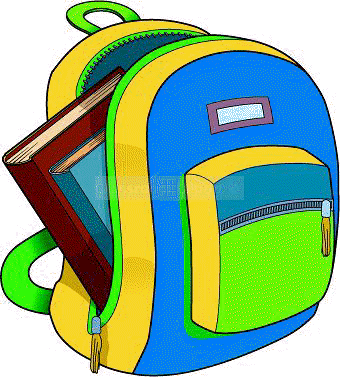 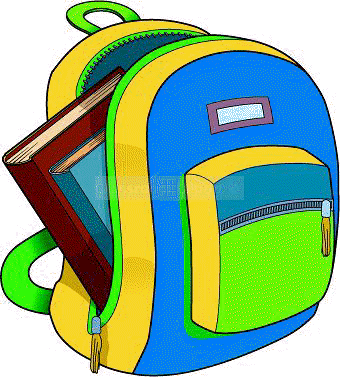 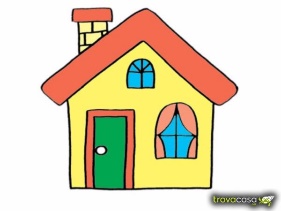 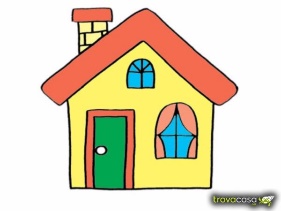 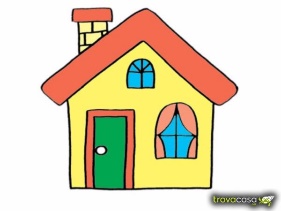 Fête
des amis
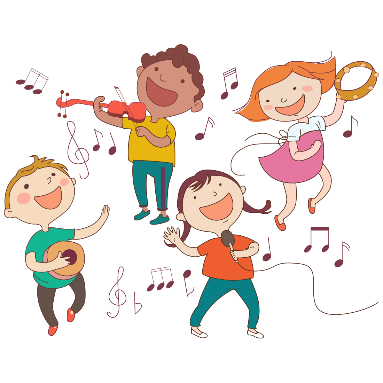 Commémoration
de l’appel du Général de Gaulle
du 18 juin 1940
été
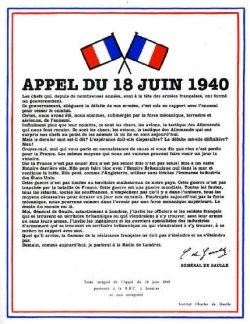 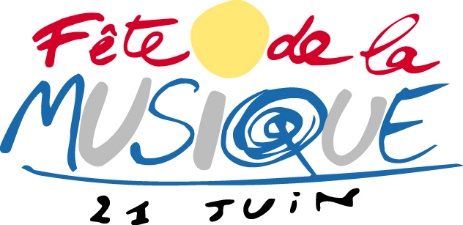 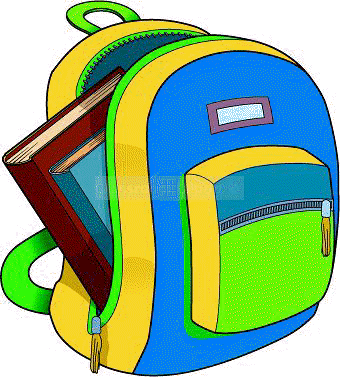 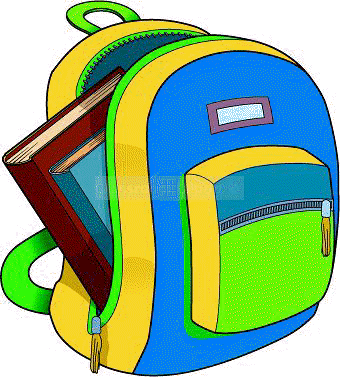 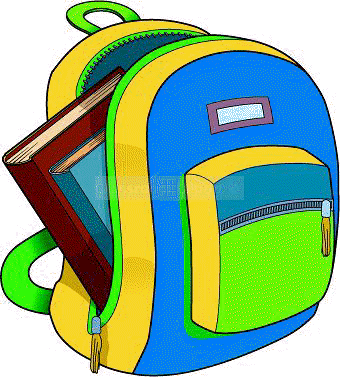 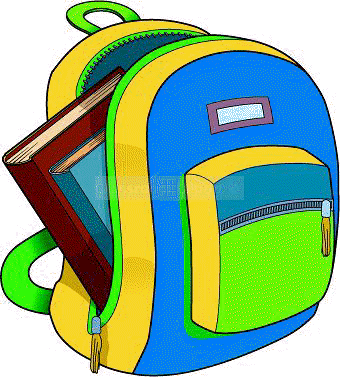 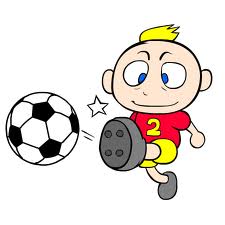 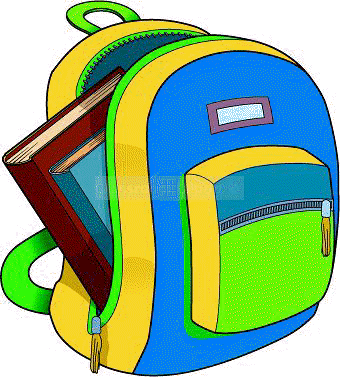 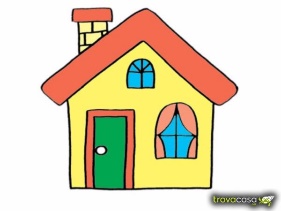 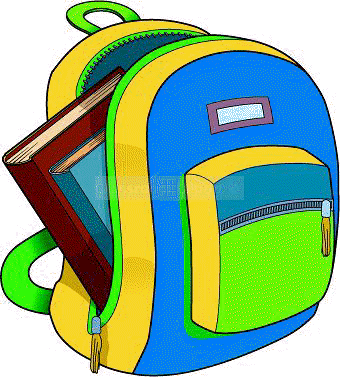 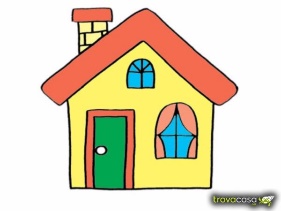 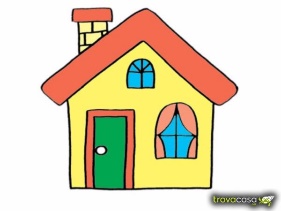 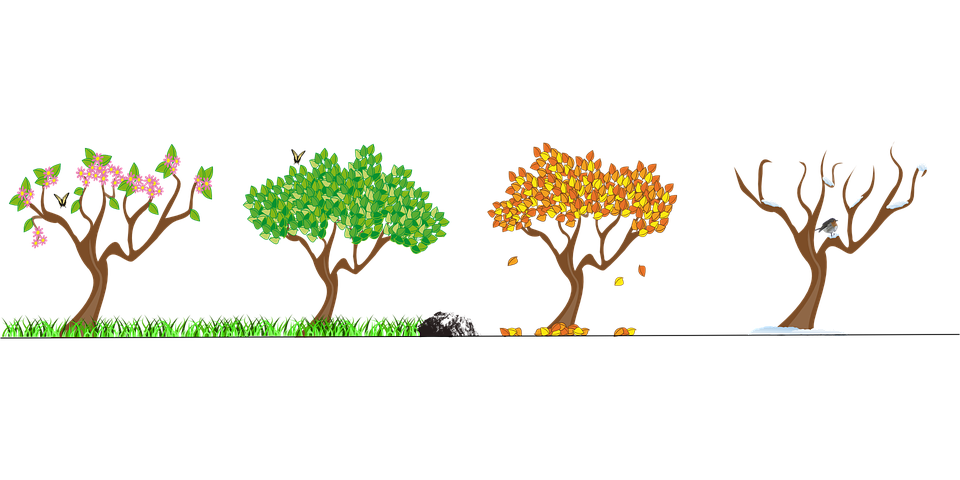 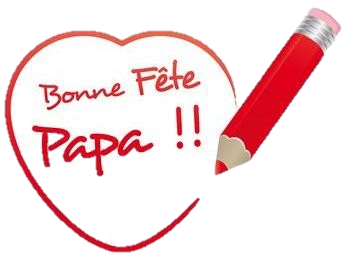 ETE
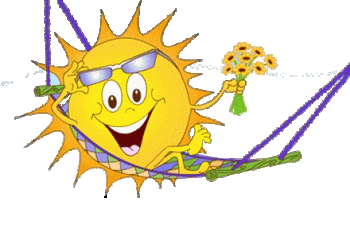 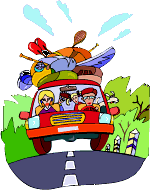 été
Juillet   2023
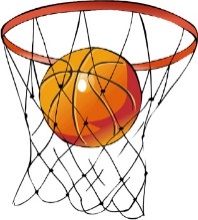 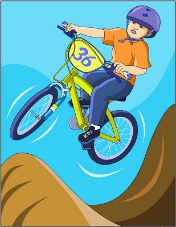 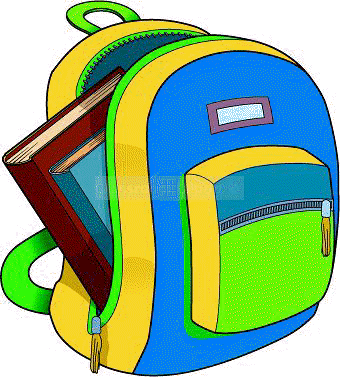 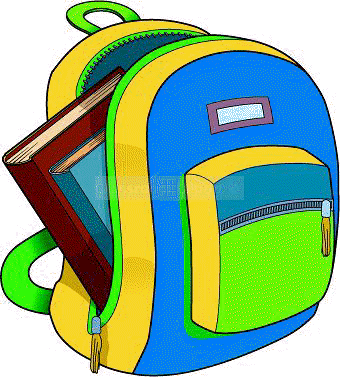 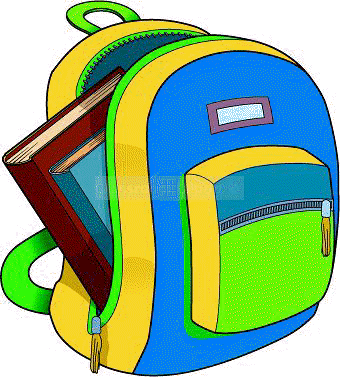 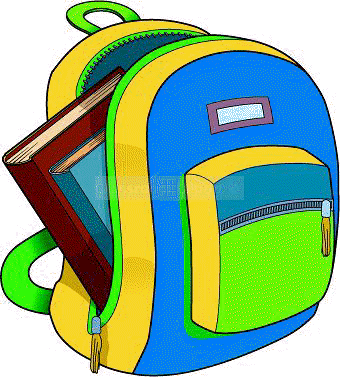 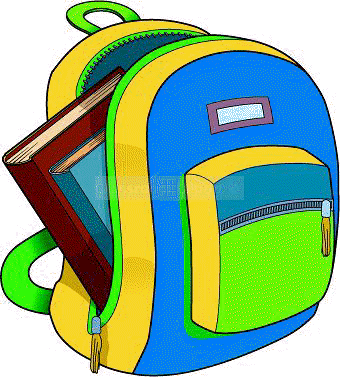 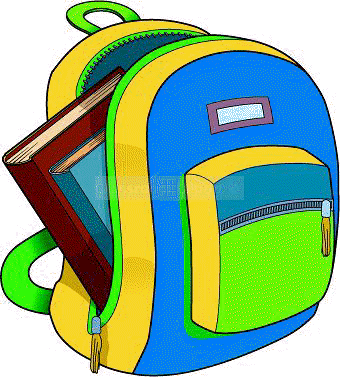 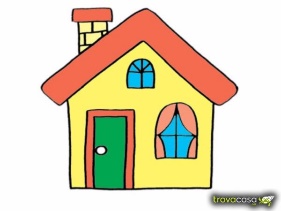 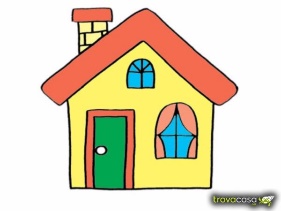 Dernier jour d’école !
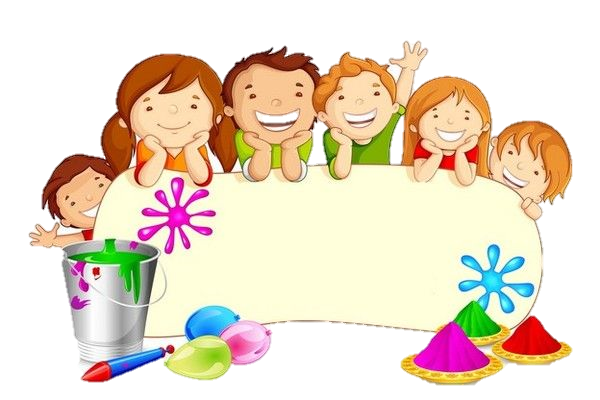 Bonnes vacances !